Title II, Part ASupporting Effective InstructionDistrict Coordinators Training
June 2023
Goals for Learning
What is the intent of Title II, Part A?
What expenditures are allowable with Title II, Part A funds?
What are some considerations related to Title II, Part A planning?
What information do I need to include in the district GMAP application?
Title II, Part A Intent
Title II, Part A funds can be used to provide supplemental activities that strengthen the quality and effectiveness of teachers, principals and other school leaders in order to:
Increase student achievement
Improve teacher and principal effectiveness
Increase the number of teachers, principals, and other school leaders who are effective in improving student academic achievement in schools, and
Provide low-income and minority students greater access to effective teachers, principals, and other school leaders
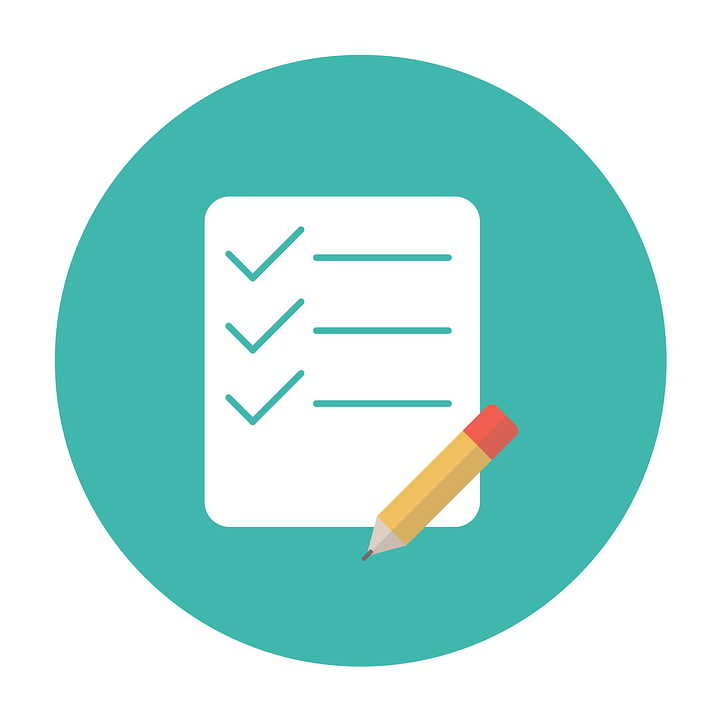 Supplement, Not Supplant
ESSA Section 2123 (b) states the following concerning supplanting funds:
SUPPLEMENT, NOT SUPPLANT- Funds received under this subpart shall be used to supplement, and not supplant, non-Federal funds that would otherwise be used for activities authorized under this subpart.
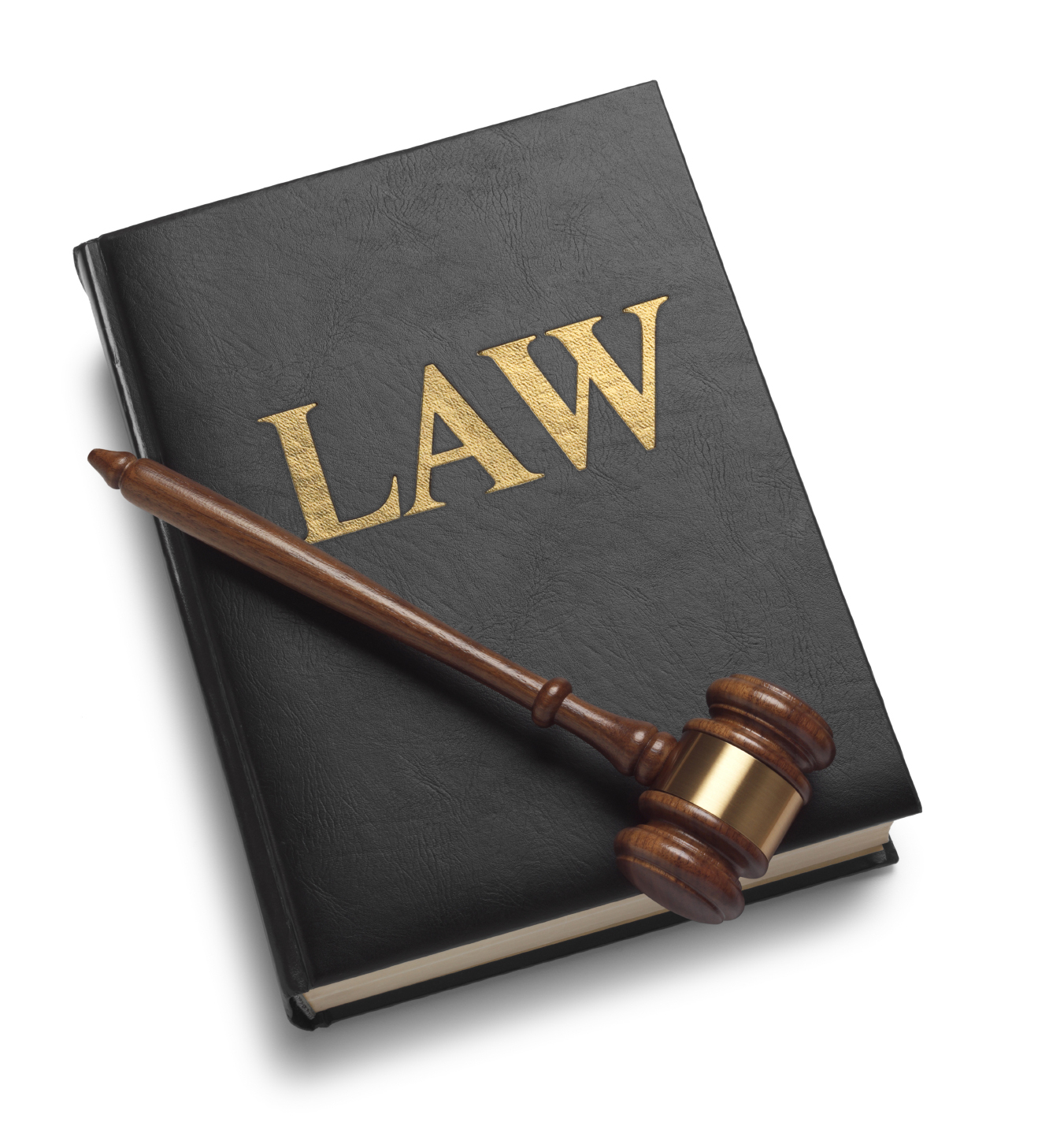 RAND requirements
Reasonable – Not excessive in cost and based on prudent and sound purchasing practices. (2 CFR 200.404)
Allocable – Cost is incurred specifically for the benefit of the program, distributed proportionately, an allowable activity and meets the program’s intent. (2 CFR 200.405)
Necessary – Essential for carrying out the needs-based program. (2 CFR 200.403(a))
Documented – Purchases must be adequately documented. (2 CFR 200.403(g) and 2 CFR 200.302(b)(3))
“If my school didn’t have Title II, Part A funds, would I still find a way to pay for this?”
Title II, Part A Expenditures
Professional Learning
Recruitment
Retention
Career Pathways
Equitable Distribution of Effective Educators
Support for Effective Instruction
Professional Learning
Districts may use funds to support the ongoing professional learning of teachers, principals and school leaders. 
Professional Learning Opportunities
Needs-based
Job-embedded
Sustainable
Evidence-based
Data-driven
Classroom-focused
7
Teacher Recruitment and Retention
Recruitment
Retention
Districts may use funds to implement activities that are proven to be effective in retaining teachers in a school or district.
Induction and mentoring support
Leadership opportunities
Pay differentials
Tuition reimbursement
Districts may use funds to recruit teachers in critical shortage areas, particularly in high-poverty schools.
Pay differentials
Signing bonuses
Relocation expenses
Support for new teachers
Support for paraeducators to gain certification
Class Size Reduction
(D) reducing class size to a level that is evidence based, to the extent the State (in consultation with local educational agencies in the State) determines that such evidence is reasonably available, to improve student achievement through the recruiting and hiring of additional effective teachers;
Class Size Reduction
Districts may use funds to reduce class sizes by creating additional classes in a particular grade or subject. Classes must be reduced to an evidence-based effective student/teacher ratio prior to allocating funds for CSR.
Supplemental – NOT a way to address an allocation shortage
CSR staff must have been previously determined to be effective by the district; i.e., should not be a first-year teacher
CSR staff must have a valid teaching certificate in the content and grade level to which they are assigned
Supported by evidence and research
Documentable effectiveness regarding student achievement
10
Career Pathways
Districts may use funds to create roles for staff that promote leadership and advancement but allow staff to remain in the classroom.
Instructional coaching
Teacher leaders/mentors
Professional development leader (peer-led)
PLC leader
11
Equitable Distribution of Effective Educators
Districts may use funds to support a balanced distribution of effective teachers and principals throughout the district.
Strong, specific induction and mentoring programs
Strategic teacher/principal placement
12
Title II, Part A Intent
Examples of Allowable Expenditures
Examples of Non-Allowable Expenditures
Required or stand-alone professional development
Curriculum Development
Assessment  Development
Data Analysis
Food and refreshment purchases
Direct reimbursement to a nonpublic school
Materials or supplies not directly connected to professional learning
Materials for students
Salaries for required positions
Salaries, stipends, fees for instructional coaches
Recruitment and retention initiatives
New teacher support systems
Supplemental evidence-based professional learning
Substitutes for teachers attending professional learning
Materials and supplies for approved, reasonable and necessary professional learning sessions
Expenses related to equitable distribution of effective teachers
13
Questions?
Title II, Part A Considerations
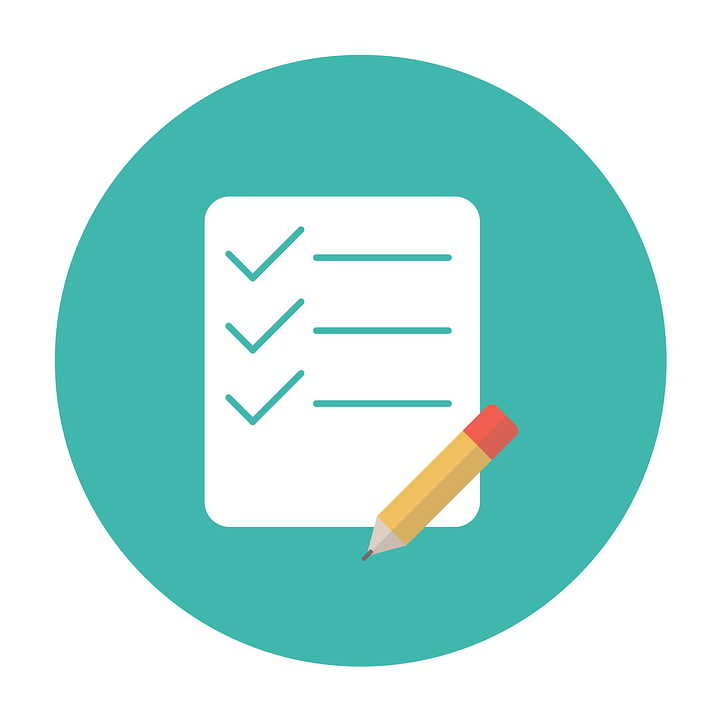 Data-Based Planning
Shareholder Input
District Needs Assessment
Non-Public School Consultation
Documentation of Evidence
Policies, Processes and Procedures
Title II, Part A Program Monitoring
Planning…
How do you plan your Title II, Part A program?
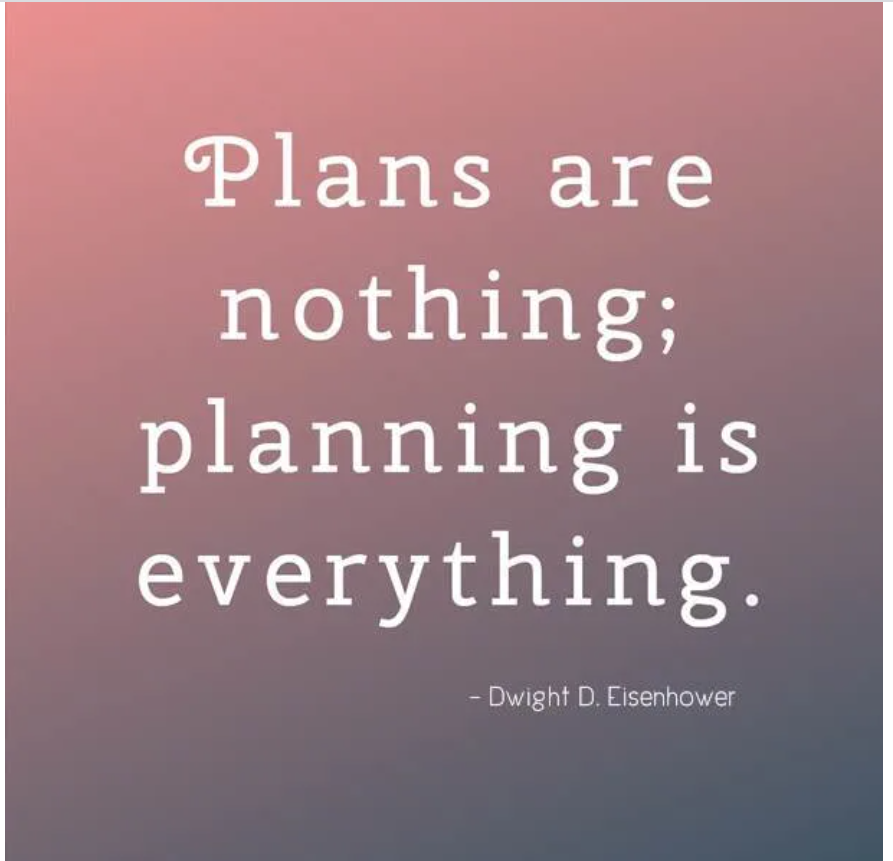 Planning
What are the district needs?
CDIP
CSIP
Student enrollment data
Teacher certification data
Graduation rates
Attendance data
Survey data

How will the district address the needs?
Professional Learning
Recruitment and/or Retention
Equitable Distribution of Effective Teachers
Career Pathway Opportunities 
Other Federal programs

Who is involved in determining district needs?
District: Superintendent, Finance Officer, Title II Coordinator, Curriculum and Instruction Specialists, ESL Coordinator, Human Resources Staff
School: Principals, Teachers, Parents
Community: Businesses, Community Leaders
Needs Assessment
Plan
Shareholders
17
Developing a Plan
Where are we now?
What does data show?
What do our staff members say?
What do our families say?
What do our community members say?
Where do we want to go?
Based on data and shareholder input, what do we need to work on?
What should be prioritized?
What are our needs?
How will we get there?
What strategies can we try?
What has worked before?  What has previously been unsuccessful? Why?
How can we improve?
What resources are available to fund these strategies?
How will we evaluate the implemented strategies?
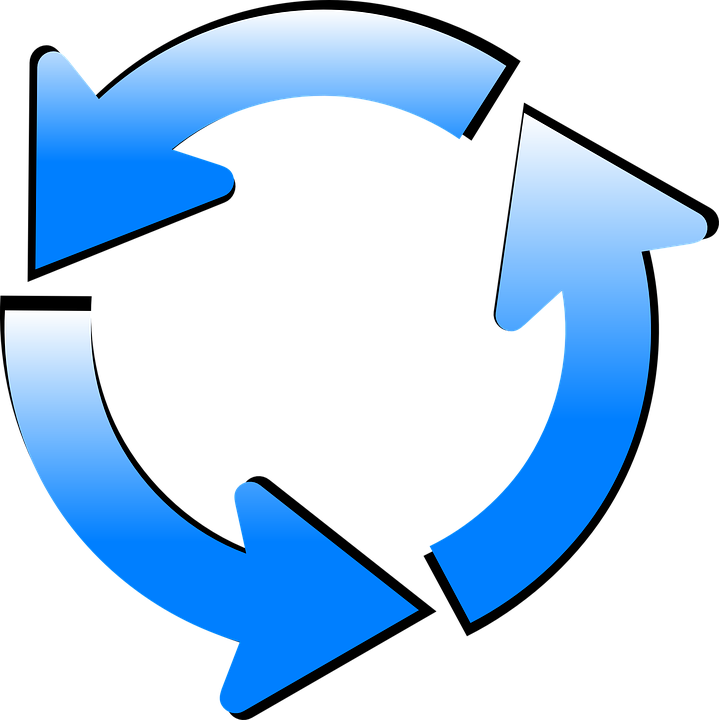 Considerations for Planning…
Is the strategy REASONABLE and connected to the identified need?
Is the cost ALLOCABLE to Title II, Part A (or another federal funding source)?
Is the strategy and related cost NECESSARY to meet the identified need?
Are procedures in place to ensure that the strategies and funding are DOCUMENTED?
Does the plan intentionally address identified needs?
Shareholder Consultation
Schedule regular “meetings”
Allow everyone to be heard
Develop credibility for the district 
How can shareholder consultation be documented?
What does consultation look like?
Surveys
Emails
Texts
Local newspaper notifications
Website information
Virtual meetings 
PTA/PTO
Meeting minutes
Meeting agendas
Sign-in Sheets
Video recordings
Virtual meeting attendance records
Copies of texts and emails
Newspaper clippings
Non-Public School Participation
Districts must reserve funds to provide Title II, Part A equitable services to eligible non-public schools.    
Maintain on-going consultation
Provide needs-based professional learning services to participating schools
Services must be supplemental, secular, neutral and non-ideological in nature
Completed, signed and dated NPS participation packets should be uploaded into GMAP
Participating NPS should be provided with written documentation regarding complaint procedures
Materials provided to NPS should be appropriately labeled and written procedures should be in place regarding the disposal of federally funded inventory
Any professional learning, conference registration fees, etc., must be paid by the district; non-public schools cannot be reimbursed
Documentation
If it’s not documented, then it doesn’t exist
A regulatory requirement
A factual record of work 
A way to show and check that processes and procedures are controlled
An advertisement of work and effort
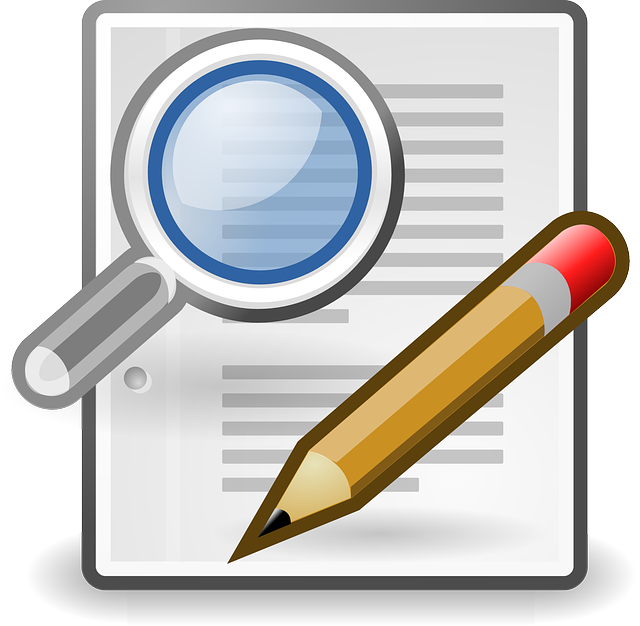 Importance of Policies, Processes, and Procedures
Policy - A course or principle of action.

Process – A high-level operation spanning the organization which consists of the various functions necessary to accomplish a specific task; i.e., “what.”

Procedure – An established way of doing something which outlines the order of specific steps required to achieve an end result; i.e., “how.”
Written processes and procedures meet the Every Student Succeeds Act (ESSA) and Uniform Grant Guidance requirements
Supports internal controls
Establishes transparency
Supports staff changes and/or transitions
Ensures continuity of work
Processes and Procedures Considerations…
A great place to begin is by creating written documentation of an existing process/procedure.
Are all Title II, Part A related policies, processes, and procedures currently used in your district documented?
Are the documents up to date?
Are staff familiar with the documents?
Is there consistent and effective implementation?
Is there consistent and effective evaluation?
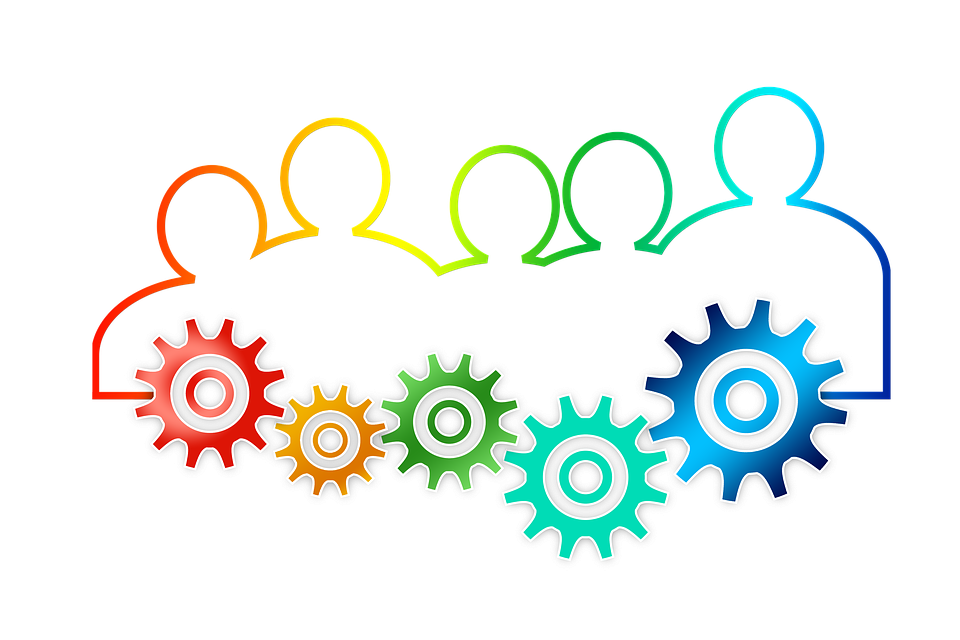 Fiscal Management
Allowability procedures
Are other district staff members aware of the process for Title II, Part A spending?
Internal processes or procedures
How does the district ensure that Title II, Part A expenditures are accurate, allowable, and allocable to the program?
How often is MUNIS reviewed? 
How does the district ensure funds are being spent in a timely fashion?
Written time and effort procedures
How are Title II, Part A salaries and stipends documented?
How does the district ensure that the work being performed aligns with compensation?
Collaboration and Communication!
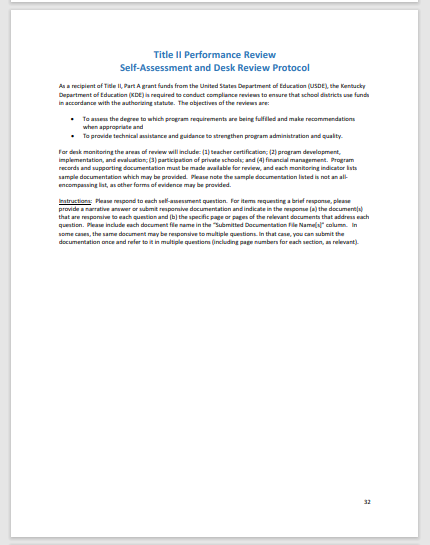 Title II, Part A Monitoring
Program monitoring is an opportunity for celebration and growth!  

Desk Monitoring for Title II, Part A:  October – December
Consolidated Monitoring:  January – April 
Teacher Certification
Program Development, Implementation and Evaluation
Financial Management
Equitable Services
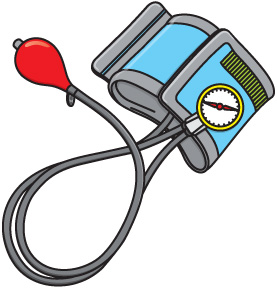 Monitoring Continued…
Teacher Certification
Are all teachers appropriately certified?
Are parents aware of how to request teacher qualification information?
Are parents notified when their child is taught 4+ weeks by a non-certified teacher? (is a PROCESS in place to ensure this is being monitored and implemented consistently?)*
Program Planning, Implementation and Evaluation
Are Title II, Part A funded activities based on identified needs?
Is the implementation of activities consistent with the approved application?
How is the Title II, Part A program regularly being evaluated for effectiveness?
Financial Management
Do Title II, Part A expenditures align with MUNIS?
Equitable Services
Is there on-going two-way communication between the district and nonpublic schools?
Title II, Part A Suggested Timeline
Winter/Early Spring:  Develop district needs assessment with input from all shareholders. Send participation letters to non-public schools.
Spring:  Consult with participating non-public schools. Schedule regular times to meet with NPS administration for upcoming year.
Late Spring/Summer:  Complete and submit budgets in GMAP application.  
Summer:  Districts with approved consolidated applications may begin spending new fiscal year funds on July 1. Schedule regular times to evaluate Title II, Part A spending and implementation for upcoming year.  
Fall:  Final allocations are uploaded into GMAP.  KDE calculates and issues this to districts.  Submit revised Title II Part A budgets in GMAP.  Check in with shareholders and NPS administrators; schedule regular times to review Title II, Part A expenditures with district finance officer.
Questions?
GMAP
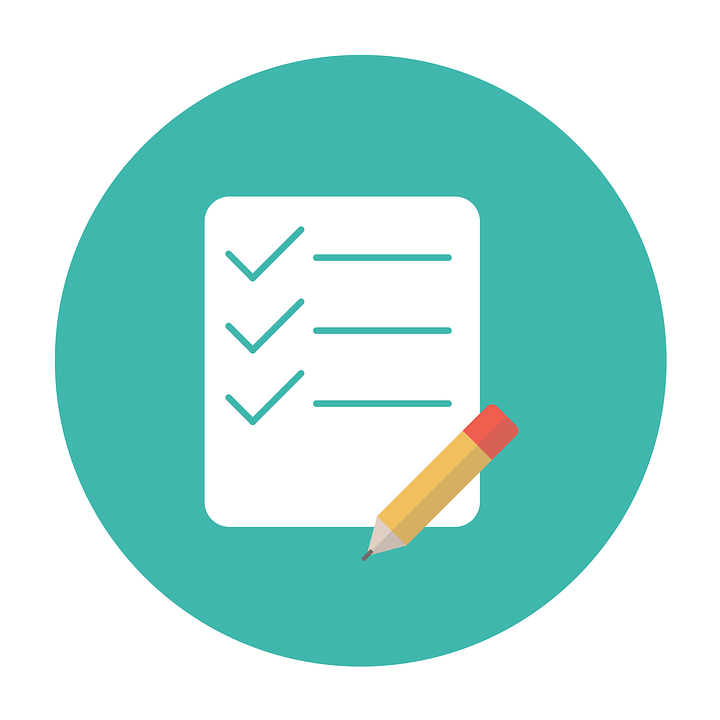 Support For Effective Instruction
Title II, Part A Personnel Details
Equitable Services for Private Schools
Budget 
Help Pages
Support for Effective Instruction
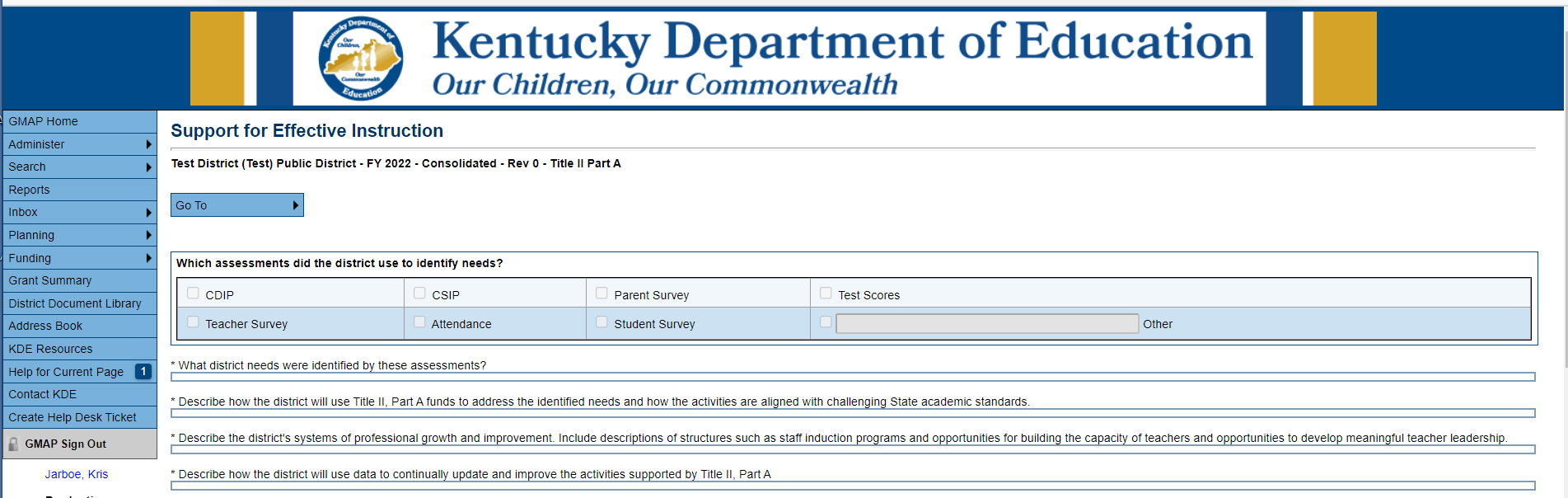 What are the CURRENT identified needs of the district?
How will T2A funds be used to meet CURRENT district needs?
How will T2A funded activities be evaluated?
Support for Effective Instruction continued…
How are schools with the highest needs being prioritized?
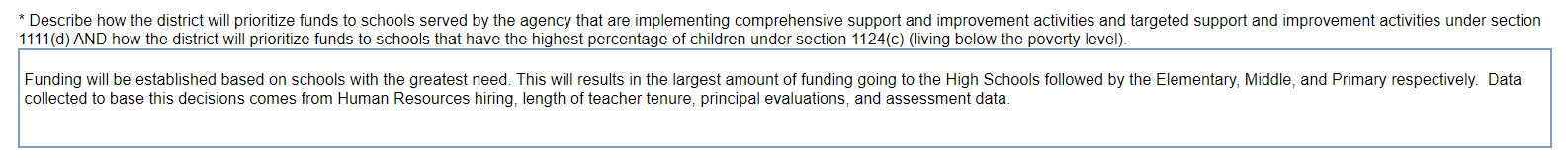 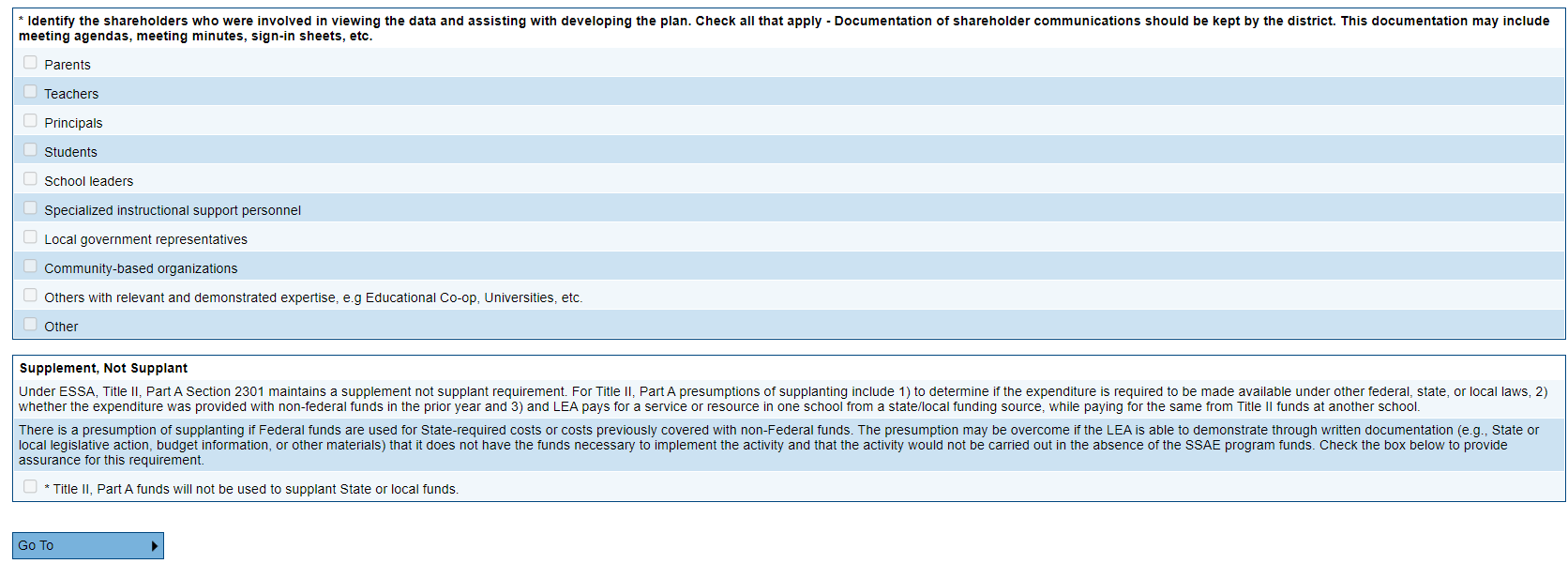 Are ALL shareholders included in planning the T2A program?
Title II Personnel Details
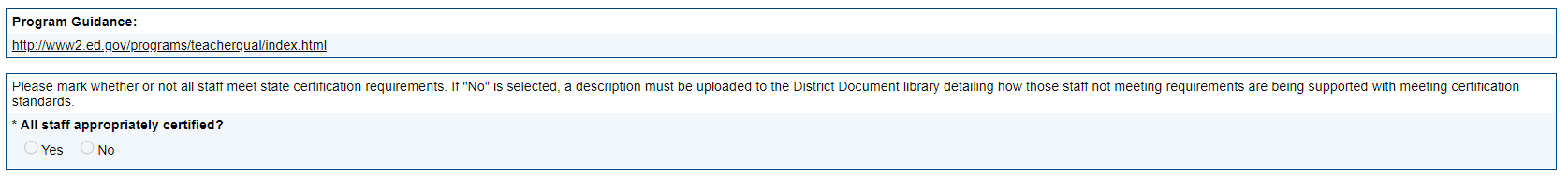 If any district staff are not appropriately certified, how are they being supported?
Title II-A Personnel Details continued…
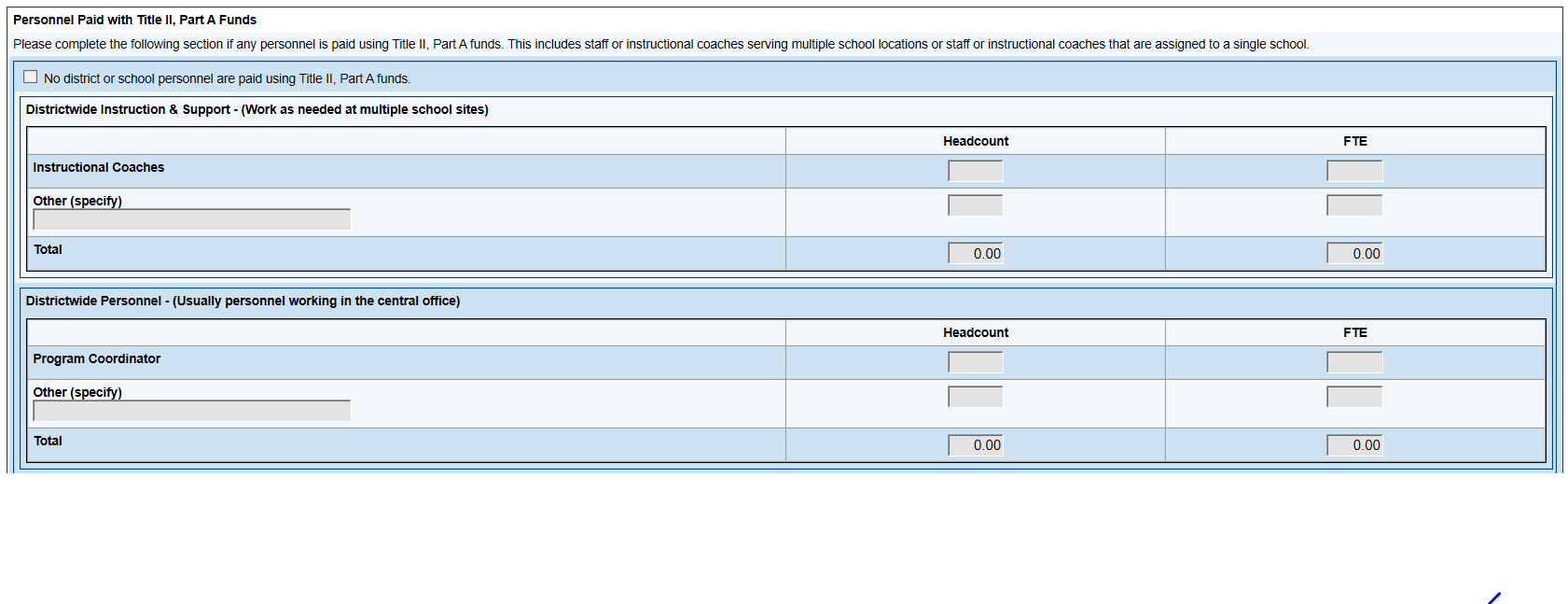 Are salaries and FTEs reasonable?
Does the salary align with the work that is performed?
Title II-A Personnel Details continued…
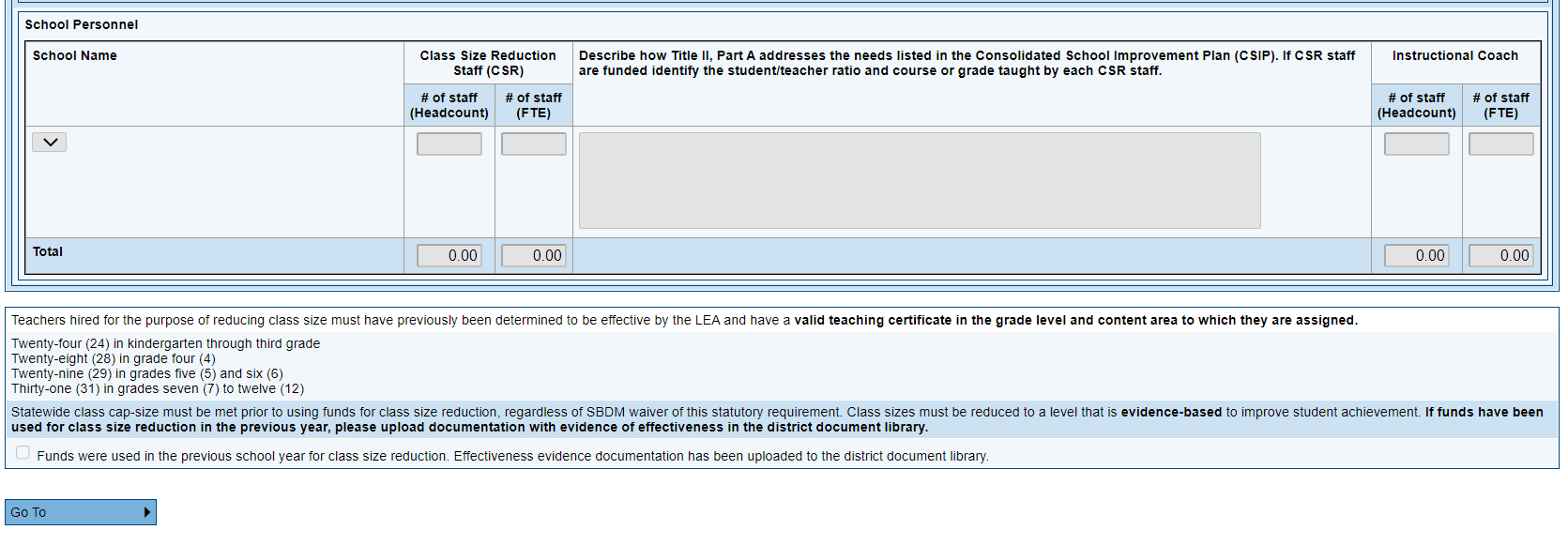 CSR staff considerations and assurances: 

How does the use of CSR staff meet an identified need?
Is the student/teacher ratio reduced to an evidence-based level?
Does all CSR staff have appropriate certification?
Has effectiveness and  staff assurance documentation been uploaded?
Equitable Services for Private Schools
If private schools/home schools are participating, has a consultation packet been uploaded?
Does the description of services align with the signed and dated consultation packet?
GMAP Budget Page
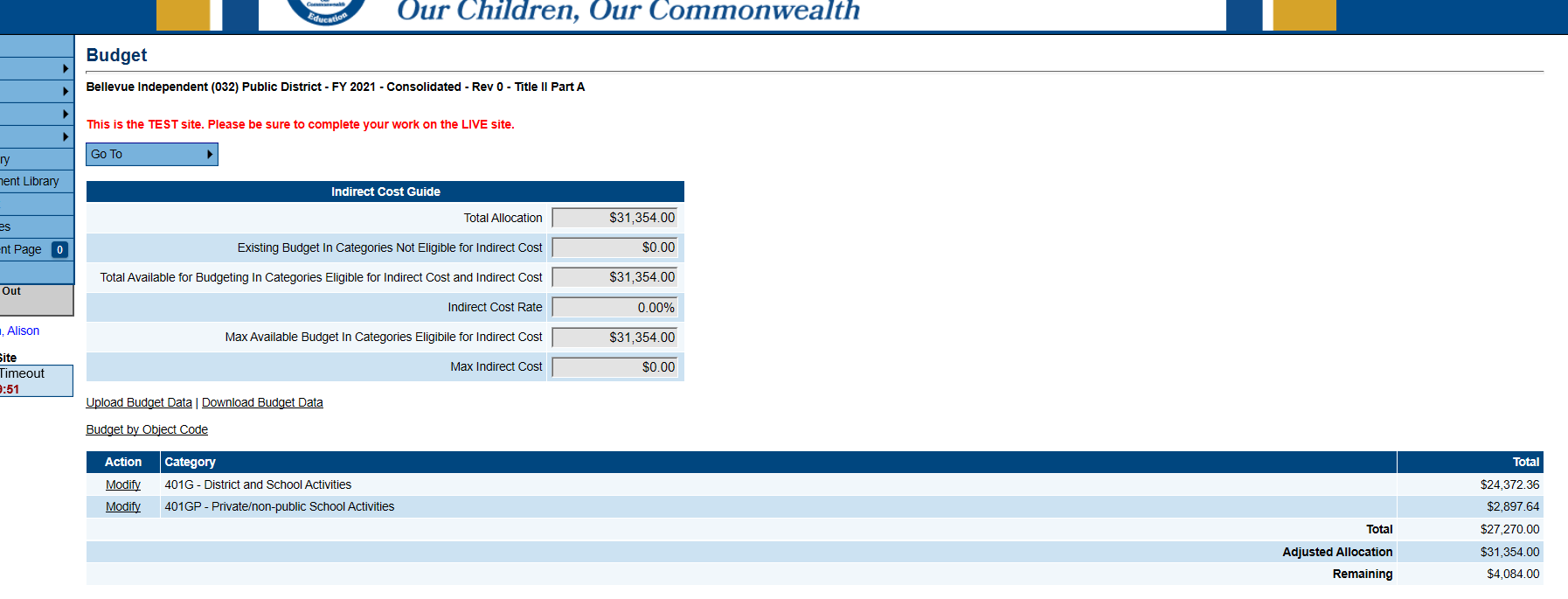 GMAP Budget Page
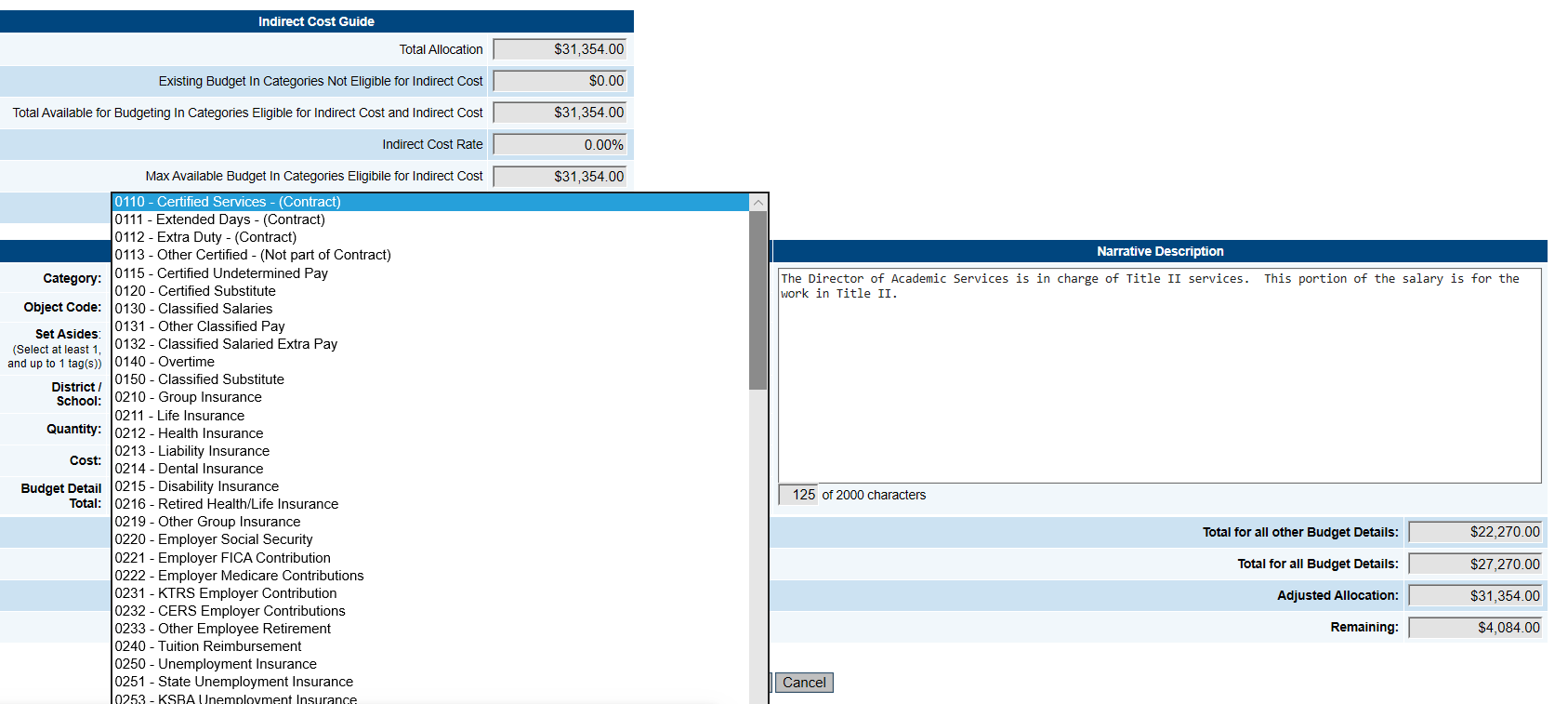 Does the object code align with the expenditure?
GMAP Budget Page
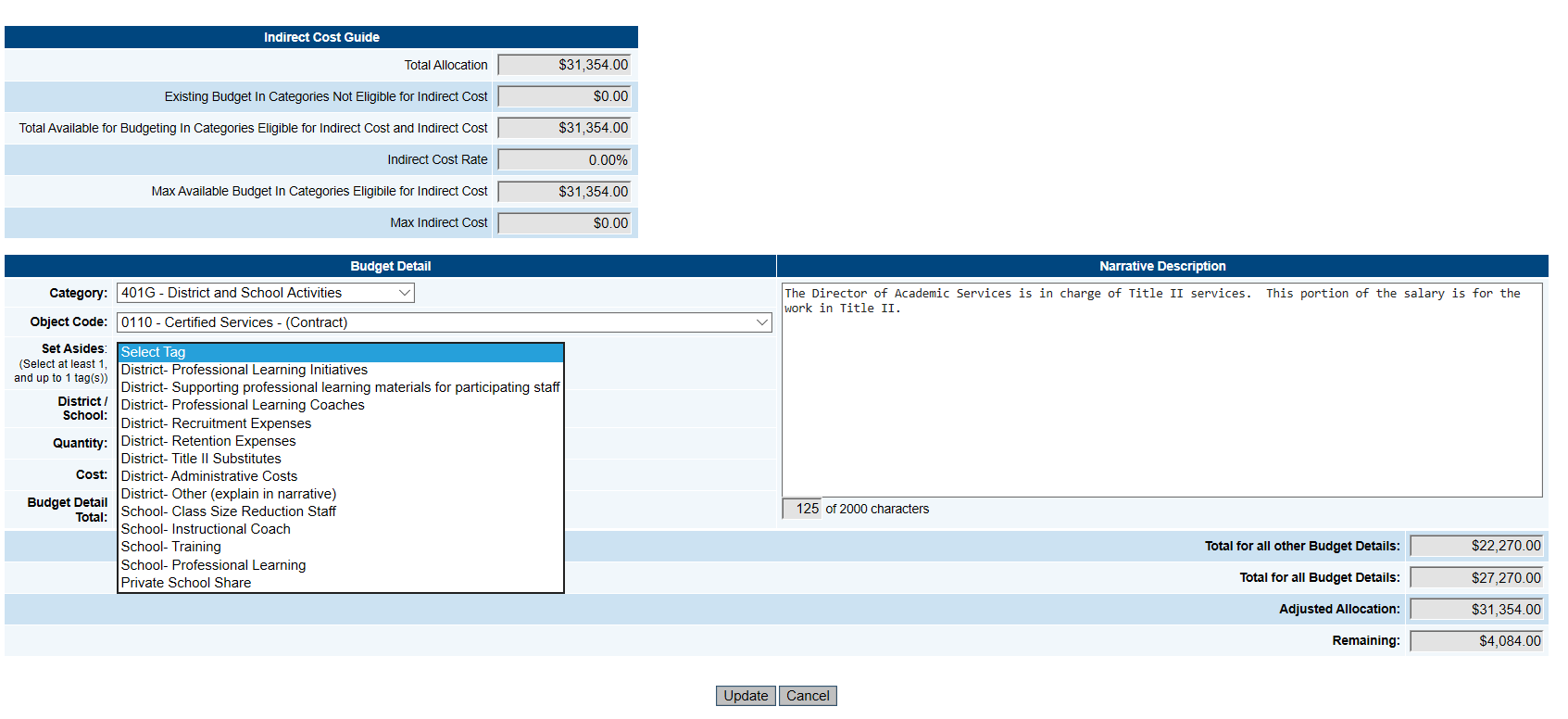 Does the set-aside tag align with the expenditure?
Does the narrative clearly explain how the expenditure addresses an identified district need?
Budget Narratives…
GMAP Help…
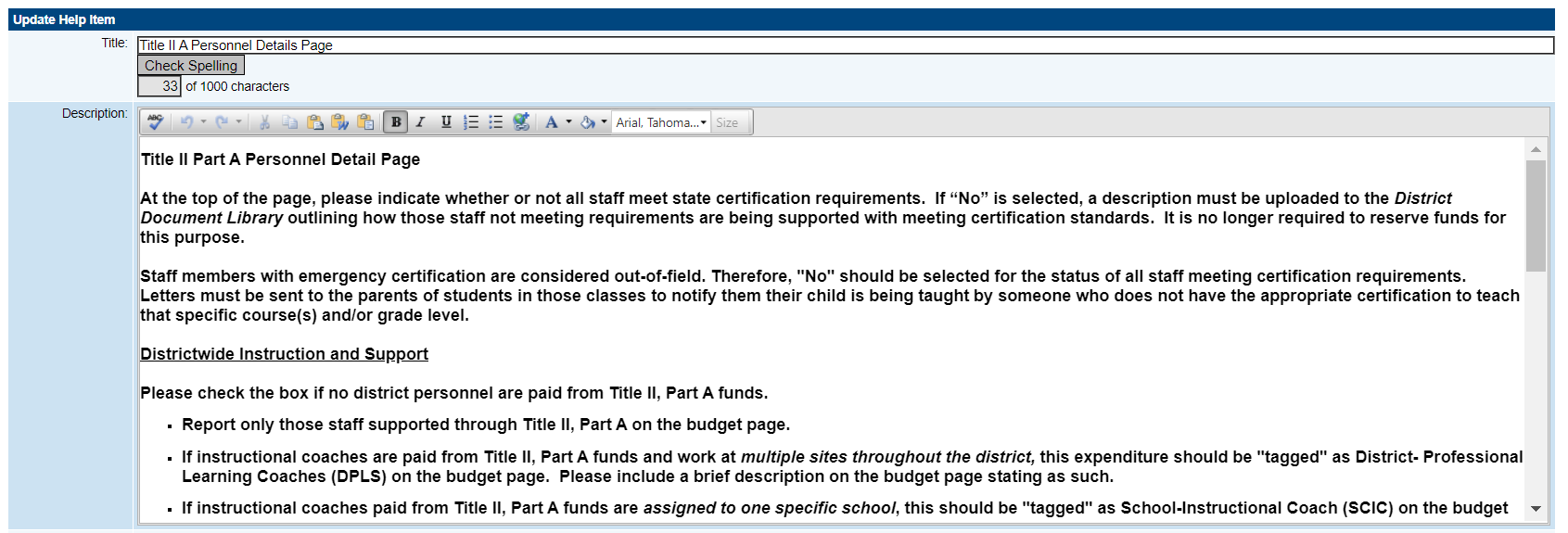 Grants Management Application Help Features
Title II, Part A GMAP Considerations
Has the application been completed based on the current needs of the district?
Do budget expenditures align with the identified needs of the district?
Do budget expenditures align with the CDIP/CSIP?
Do the budget narratives clearly explain the expenditure?
Are the expenditures budgeted in GMAP allowable under Title II, Part A?
Do the budget narratives align with the allowable codes?
Has collaboration occurred with the district finance officer?
44
Allowable Doesn’t Always Mean Approvable
Allowable
The most recent non-competitive federal funding matrix lists the object code as an allowable expense under the program.
Approvable
Reasonable – Not excessive in amount
Allocable – Meets the intent of the program
Necessary – Essential for carrying out the program
Documented – Supports an identified need and is included in the approved application
Common Application Revision Requests
Misalignment
Support for Effective Instruction details and Budget Page 
Lack/Absence of Information
Class size reduction
Shareholder input 
Equitable Services Packet
Requests for Unallowable Expenditures
46
Recommendations for Alignment
KDE recommends reviewing GMAP and MUNIS at least quarterly to ensure alignment and timely expenditure of funds.
Incorporate aligning expenditures into existing internal control processes and procedures.
Are funds being spent in a timely fashion?
Are funds being spent on approved expenditures?
If funds are not being spent on a particular item, is the district/school reevaluating the need for that item?
Questions?
Title II, Part A Funds…
How to…
…help teachers and school leaders be more instructionally and professionally effective
…recruit, support and retain effective staff to best meet student needs
…connect effective teachers with students who have the highest needs
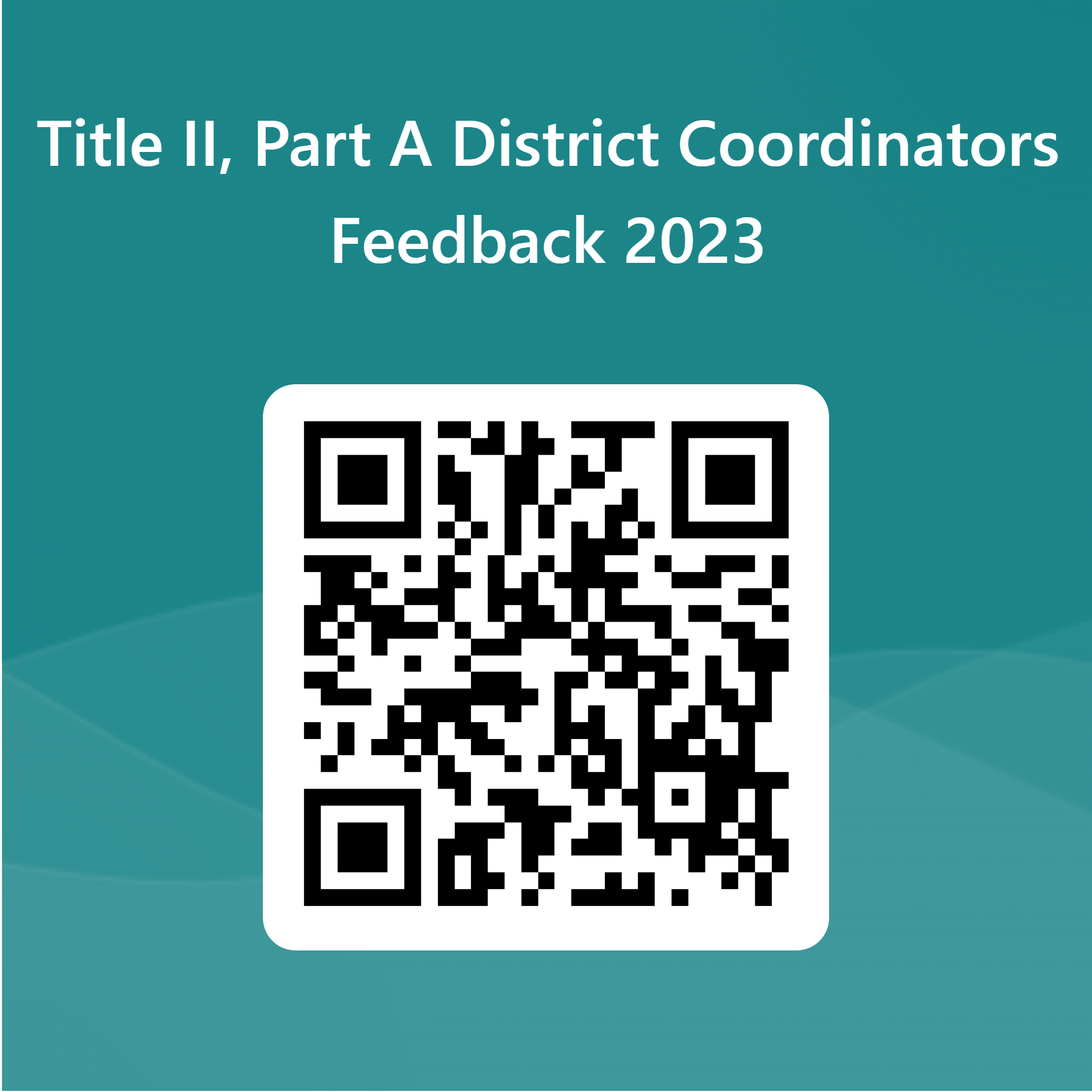 Feedback and EILA Credit
Please scan the QR code or access the link for a brief survey regarding this training. EILA credit is available and can be requested via the code/link.


https://forms.office.com/r/H0SNcmAE8j
[Speaker Notes: Your feedback is very important to us as we work to do our very best to support you and your district.  We would appreciate it if you would take this brief survey regarding this training.]
Title II, Part A Resources
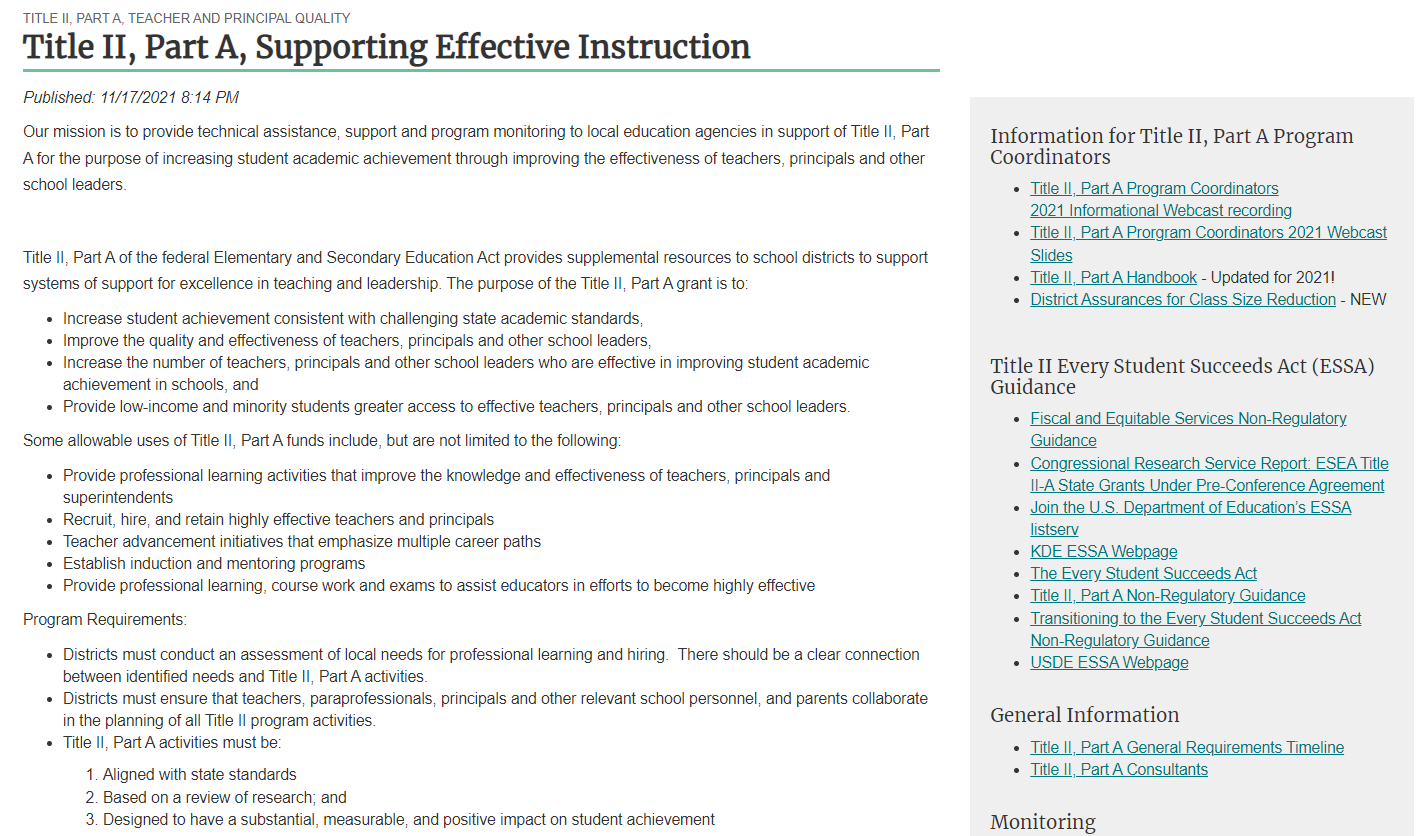 Office of Elementary and Secondary Education (USDE)
Title II, Part A Webpage (KDE)
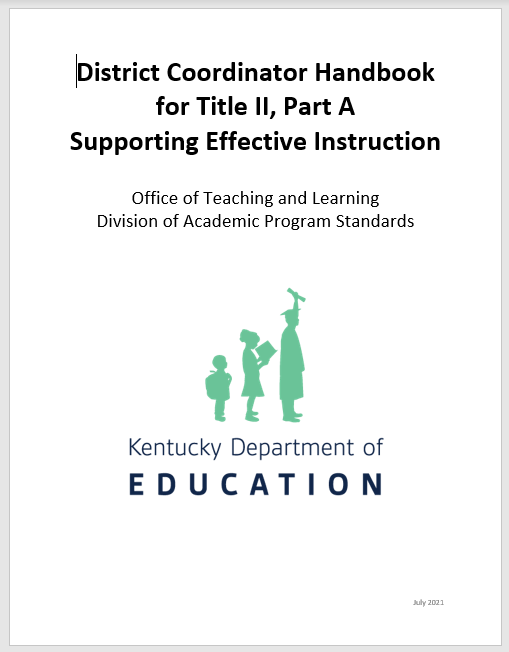 Title II, Part A Consultants
Jason.Howard@education.ky.gov
Laura.McCullough@education.ky.gov
Sean.Murphy@education.ky.gov